To help families solve one of their biggest challenges in the journey to senior care by offering an easier, less stressful way to sell mom’s (or dad’s) house to get the senior care as soon as possible.
OUR MISSION
THE JOURNEY TODAY – SELLING A HOUSE
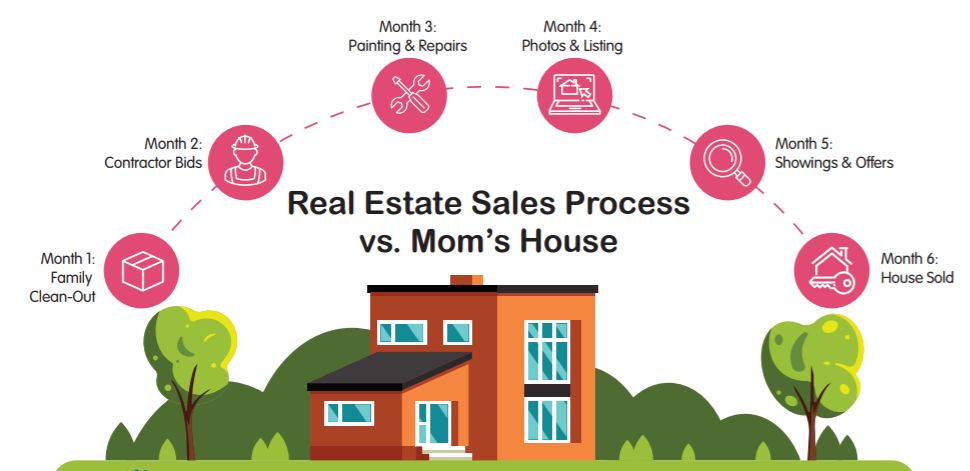 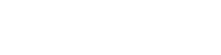 The family just got the news
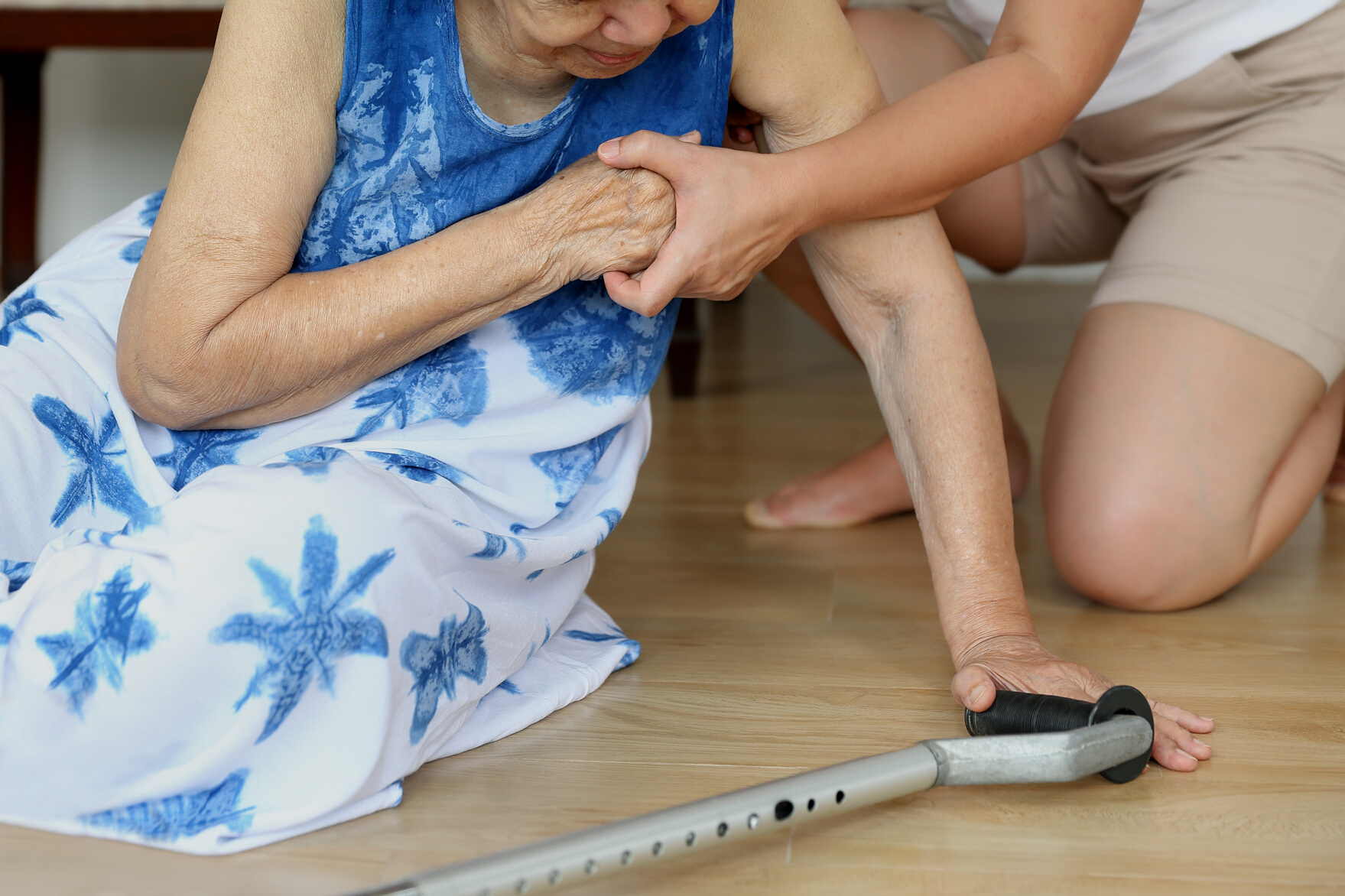 Crisis Mode &
Emotional State
[Speaker Notes: The family didn’t plan and never been through this, what they are going through]
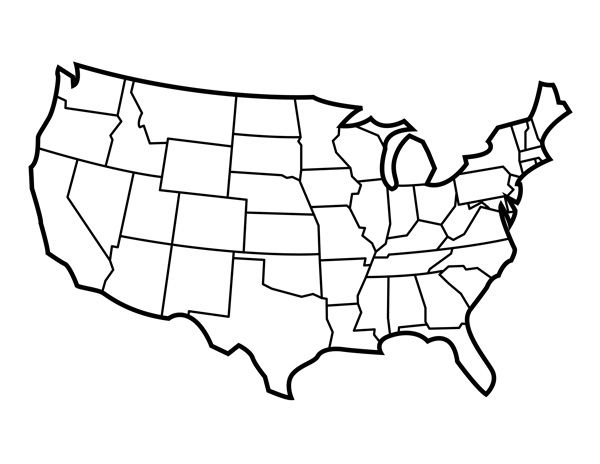 The family lives ~400 Miles Away (6 Hours)
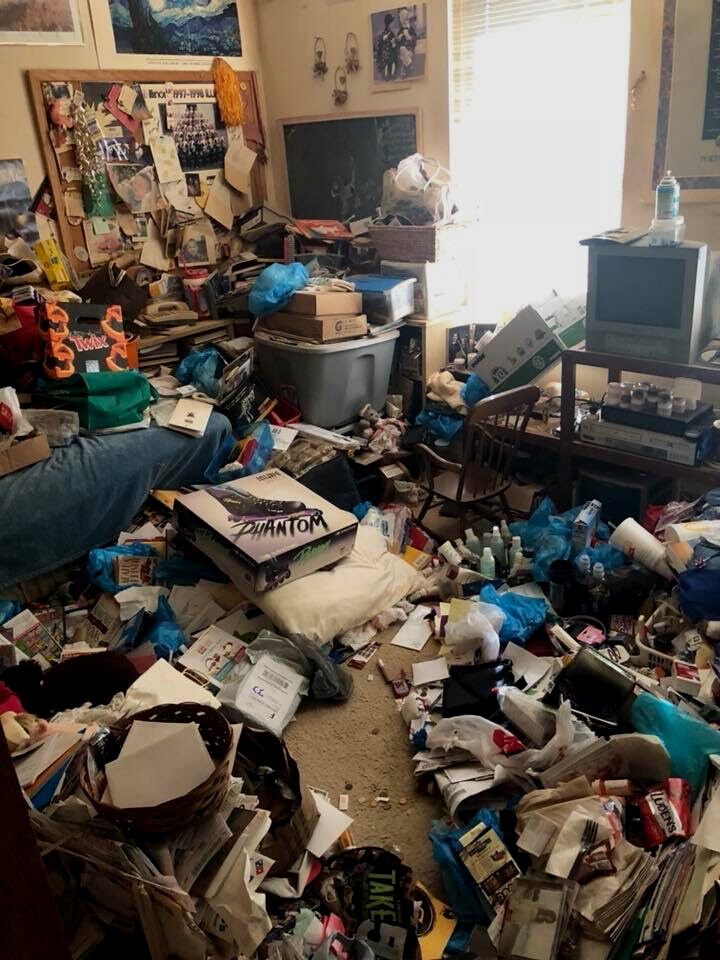 Dealing with
the stuff
PROJECT     JOB COST     RESALE VALUE      COST RECOUPED
We can rehab it!

Getting Bids
Funding Repairs
No Shows
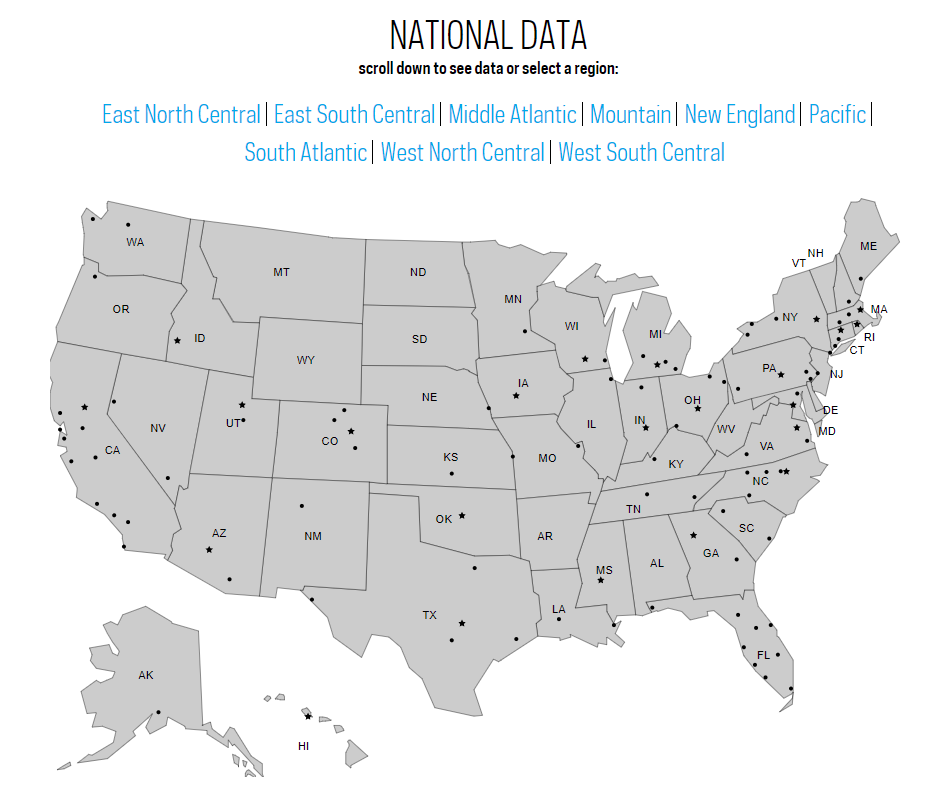 [Speaker Notes: They’ve seen the shows, they know a guy, we can do this.  And then 3 months later, they are still at the same place, no shows with contracts,  they painfully realize]
MOST FAMILES DON’T REALIZE
COST VS. VALUE.
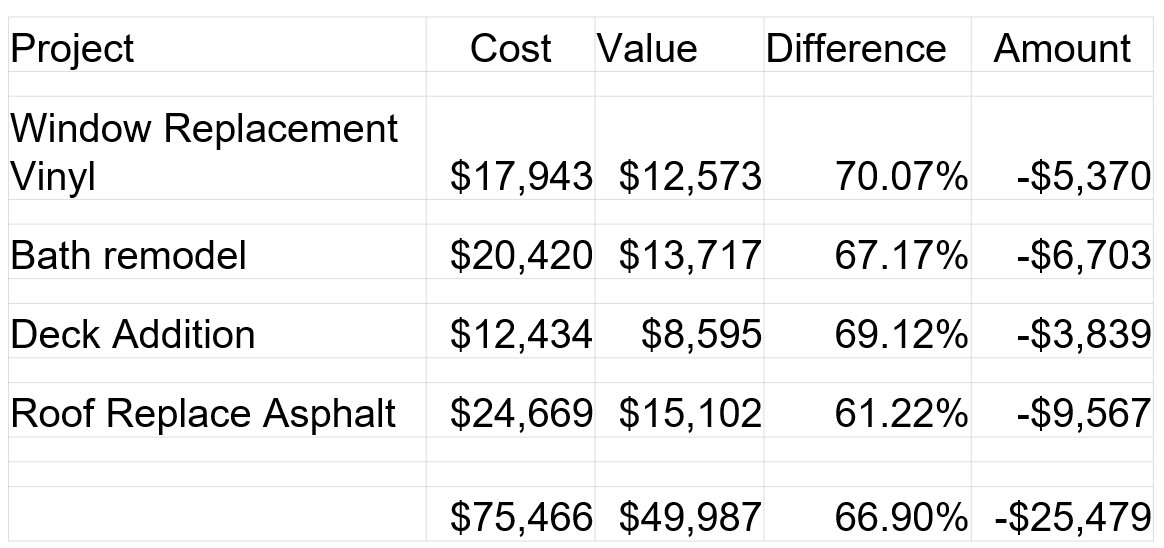 Same Money, Less Stress
Commissions
& Closing Cost
Rehab & Cleanout Expenses
Cost to the Family
Taxes, Insurance, mortgage, maintenance
Family 
Proceeds
Money Received
Family 
Proceeds
Money Received
RETAIL VALUE
Family receives 
the proceeds 
6 month earlier
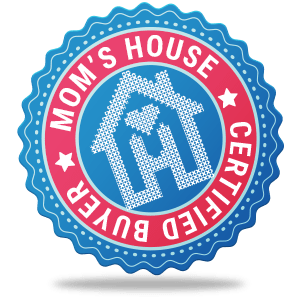 Listing
Agent
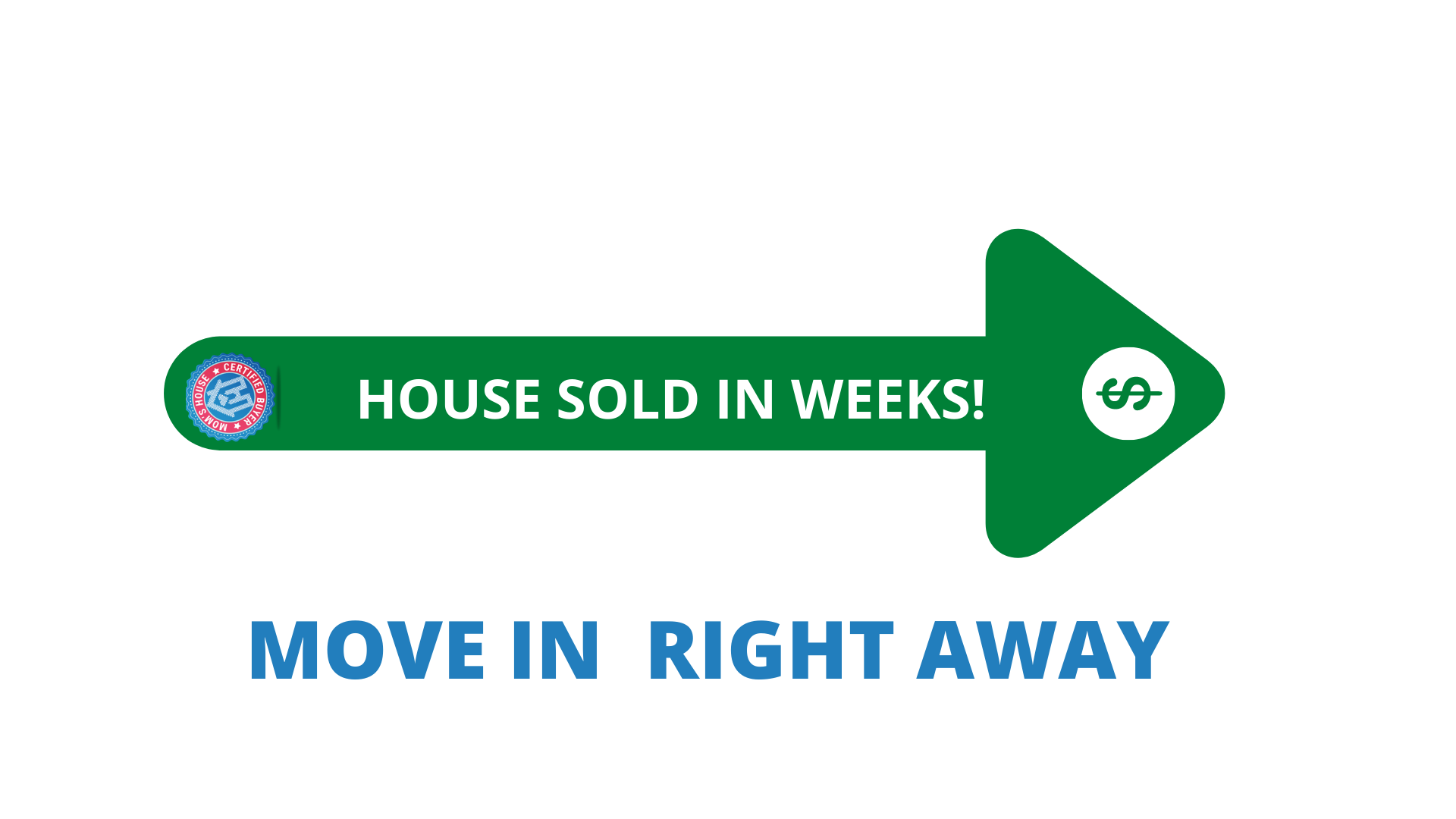 SHORTENING THE JOURNEY
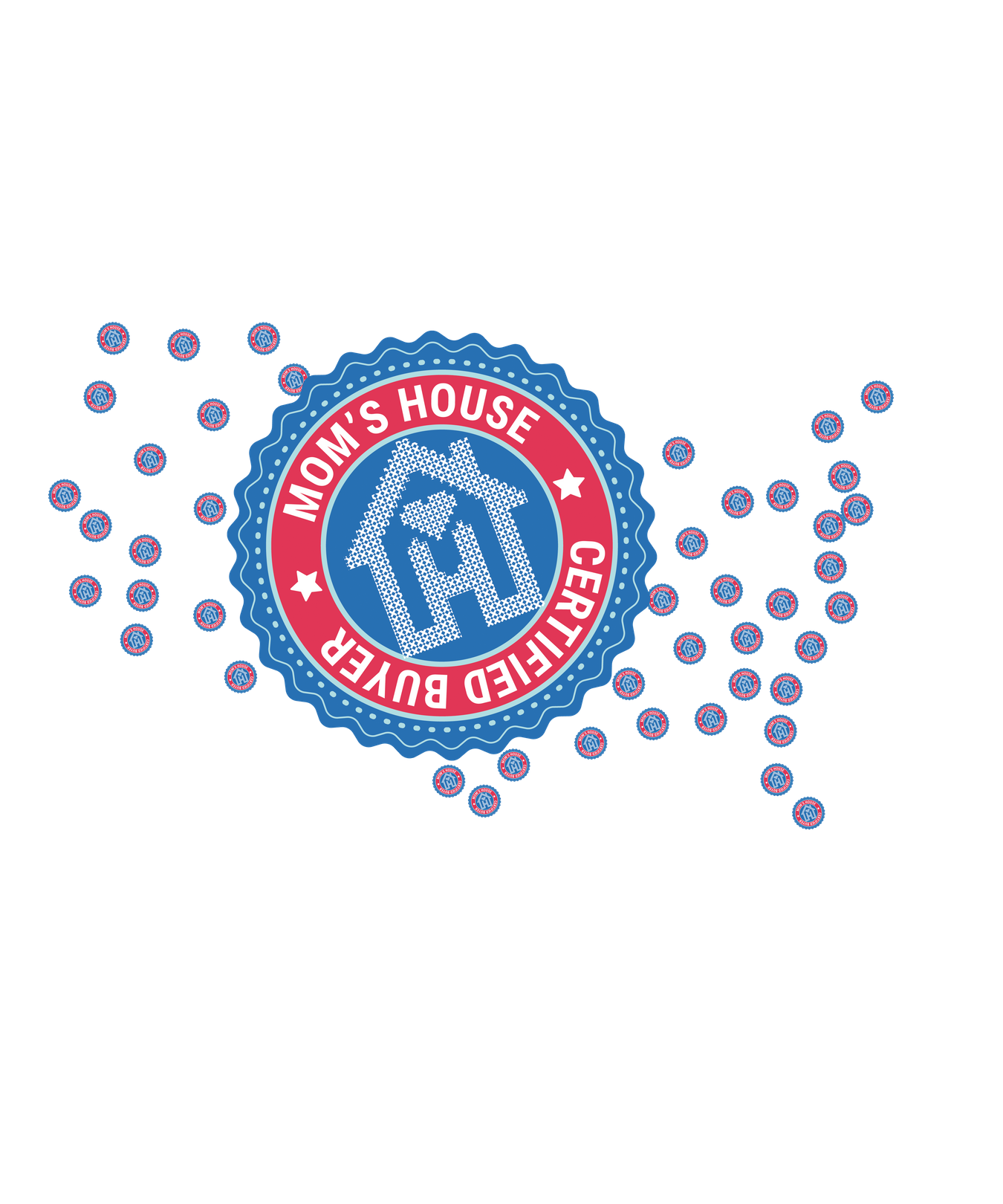 Mom’s House Senior Certified Network
COMPASSION, NOT COMMISSION.
No real estate agents involved and no realtor fees. 

Never any fees for our service for the family or community


We compassionate advisors to families throughout the process.
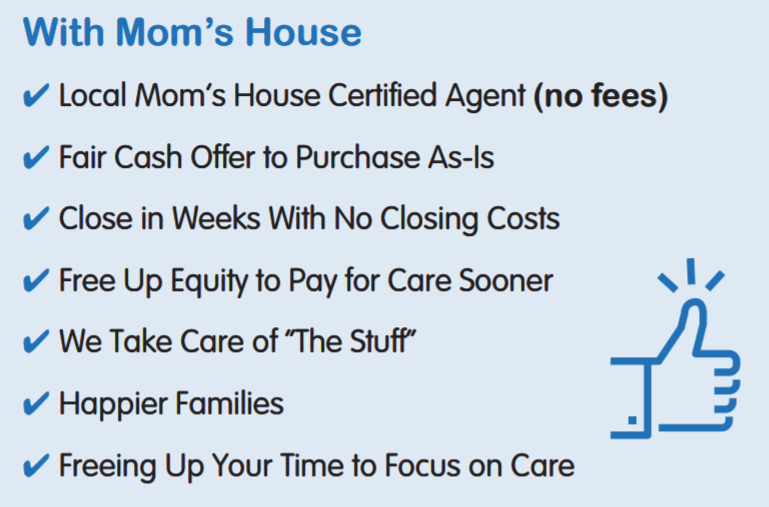 How we can help

Refer a prospective resident
We connect family with a certified buyer
Buyer meets Face to Face with family
We offer communities a status report
Buyer purchases house within 30 days
Resident moves in faster
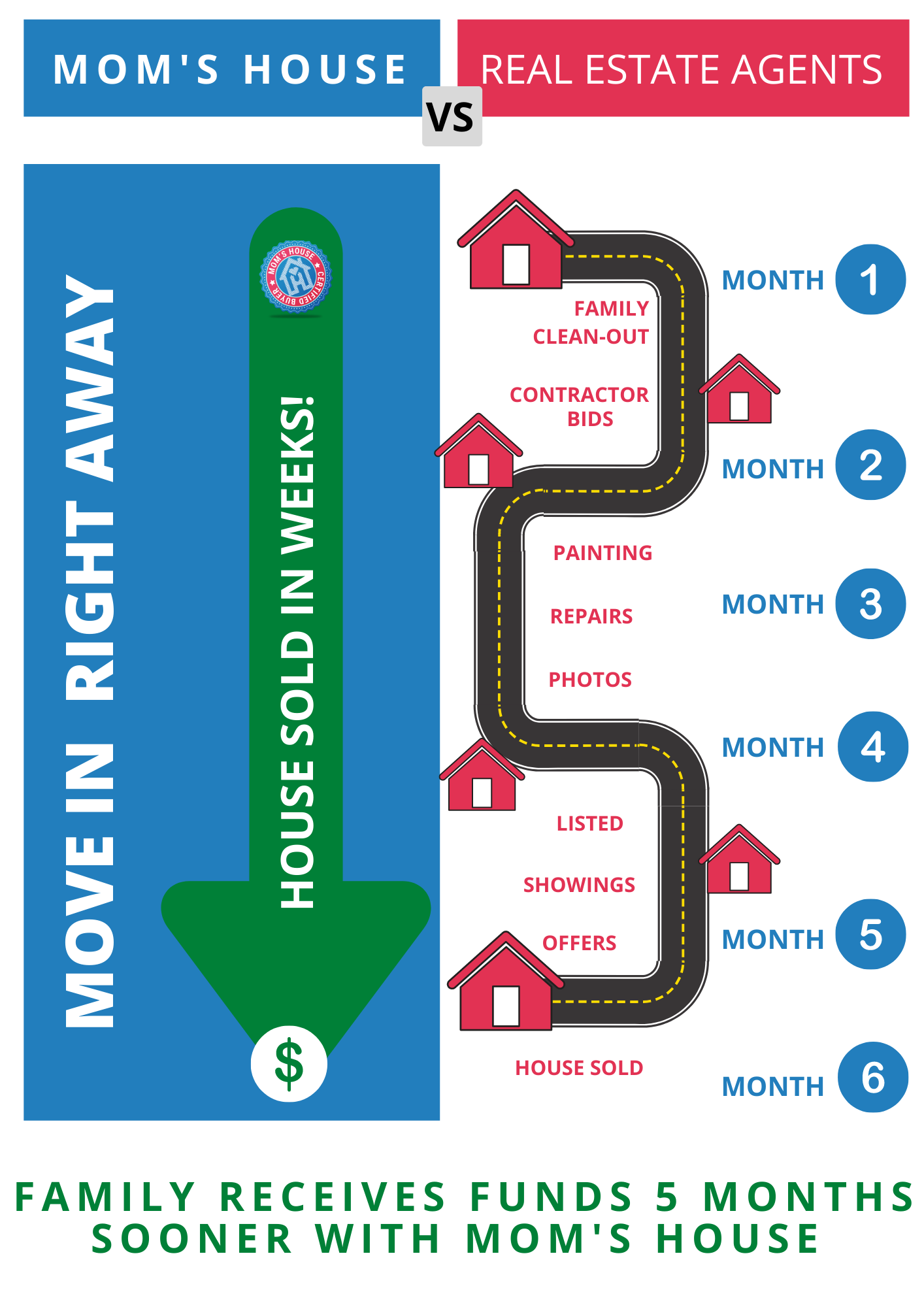 THE JOURNEY

HELPING SENIORS 
MOVE IN FASTER

WEEKS VS. MONTHS
ADD YOUR LOGO
Empower families with options to ease the journey while transitioning a senior to care faster.
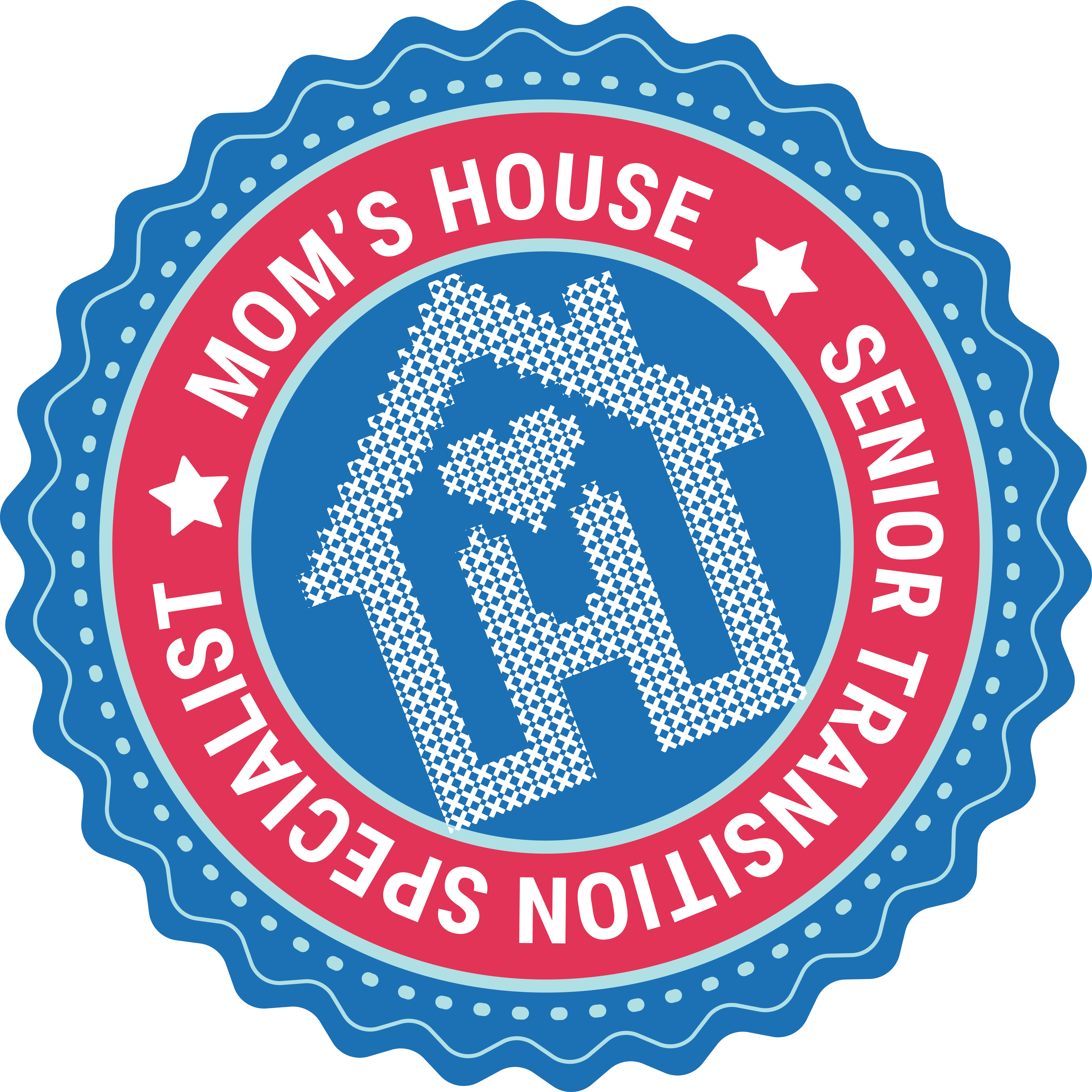 Our commitment to continuing education
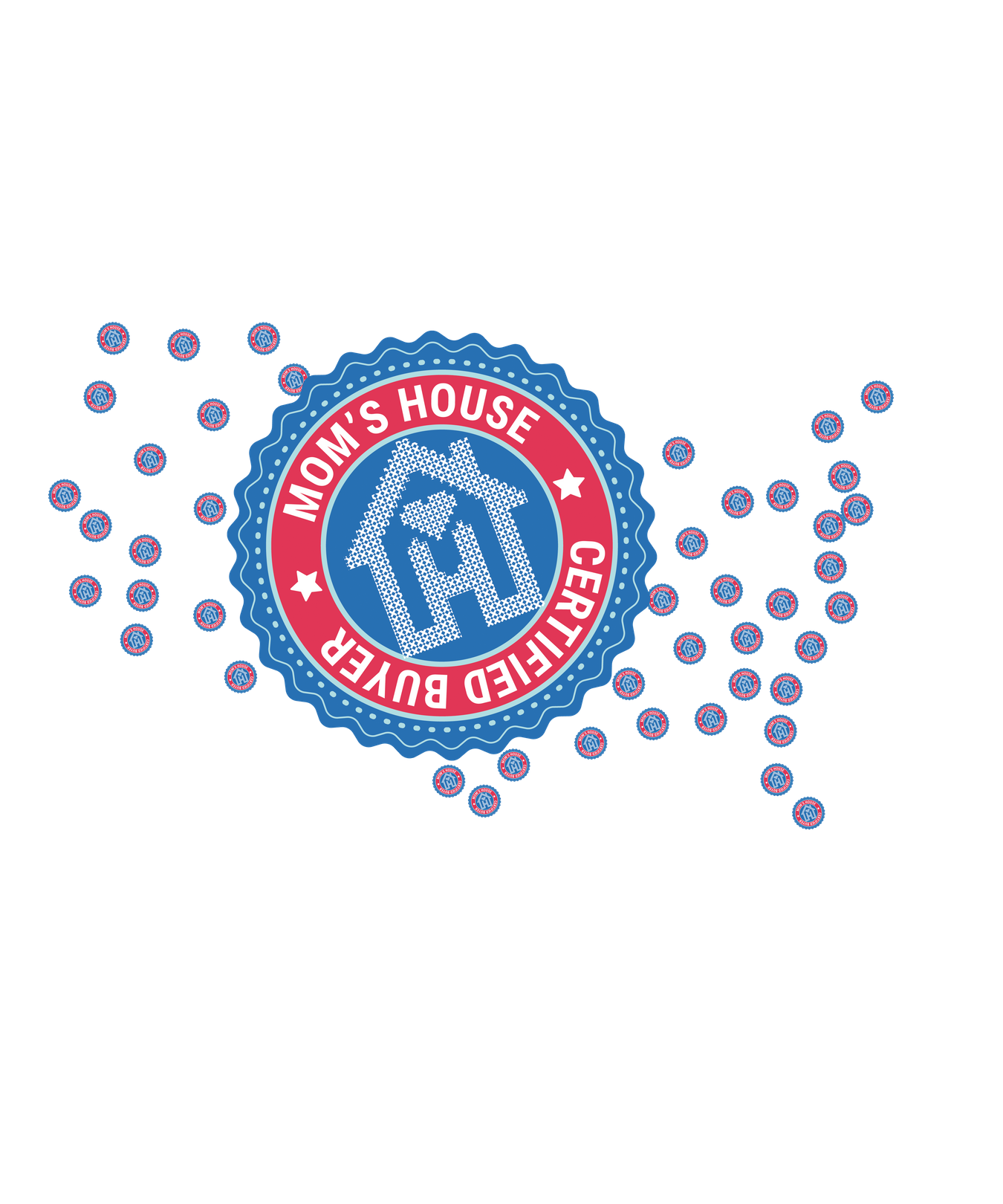 Mom’s House 
Certification Program

3 day live training
Experience required
500-page curriculum
On-line Academy
Private Community
Mentorship Term
Continuing EDU
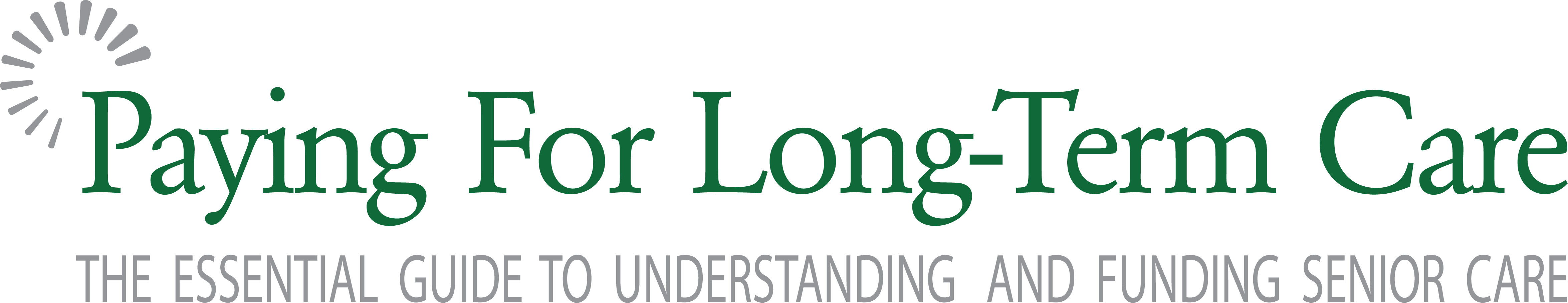 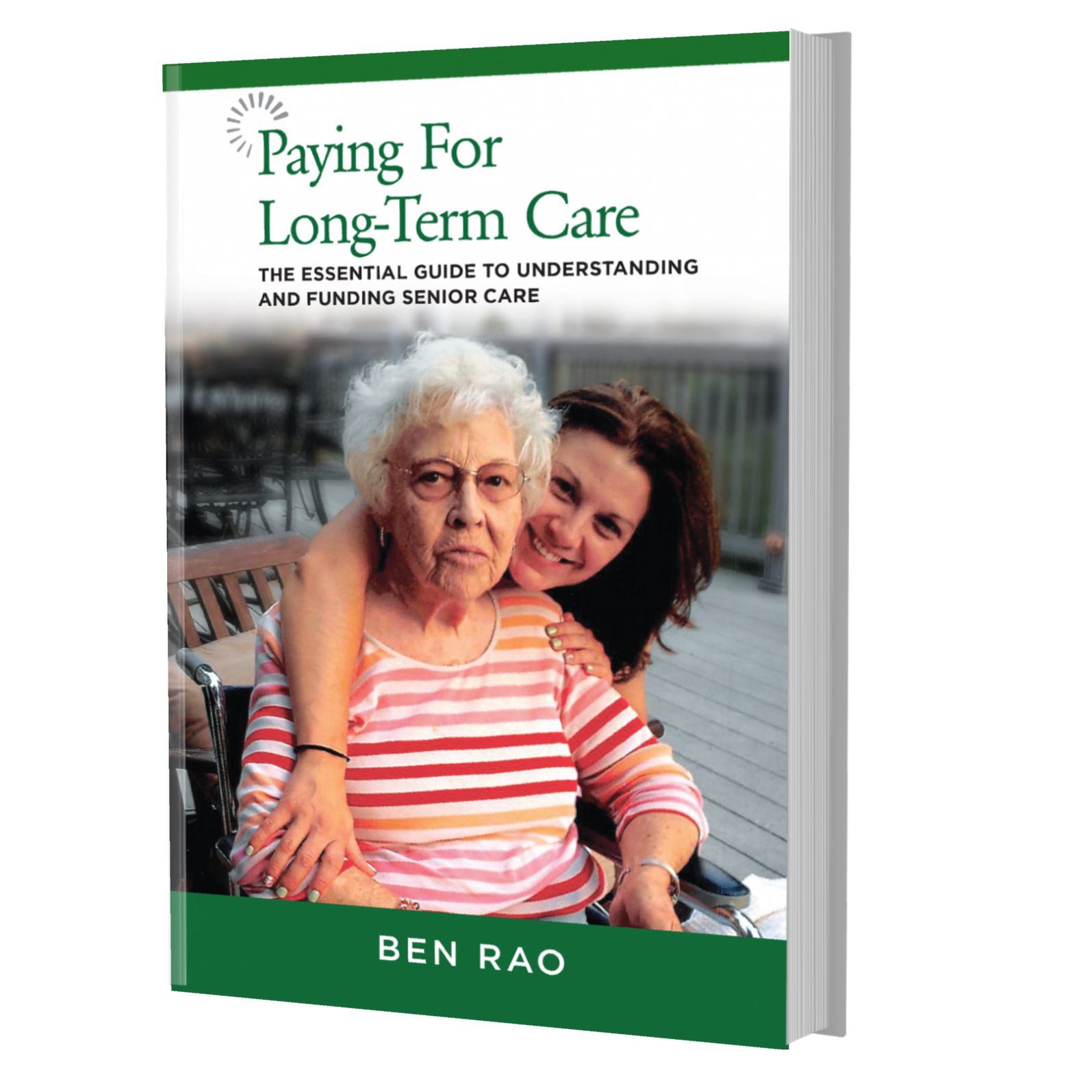 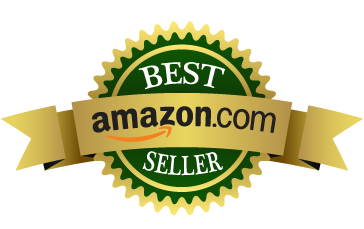 www.payingforlongtermcare.com
[Speaker Notes: I’m also involved with the paying for long-term care project, I’ve partners with Ben Rao (Rayo) who is a national thought leader the senior living industry and an advocate for families to help them get to free resources to make the transition]
Free Family Resources
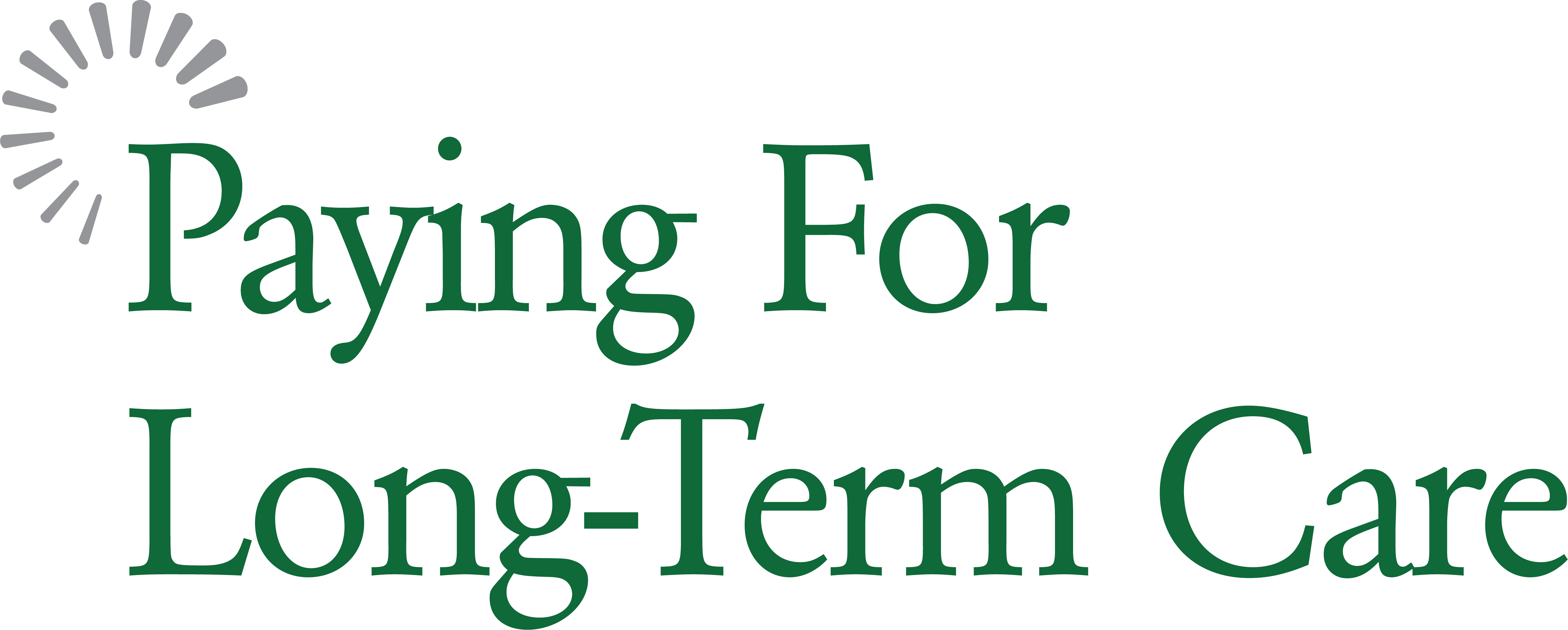 Free Family Resources
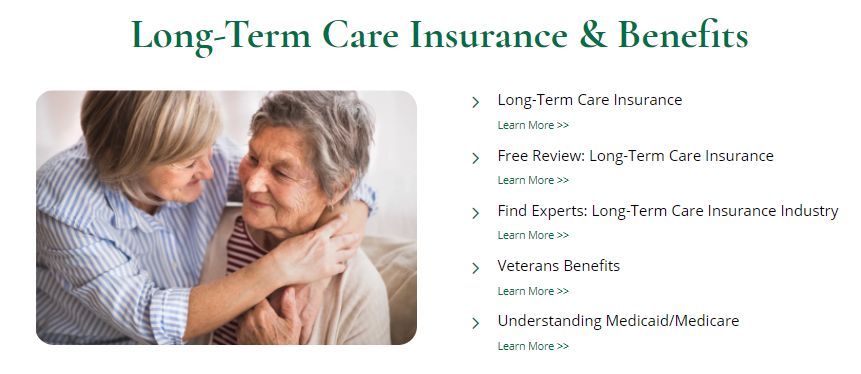 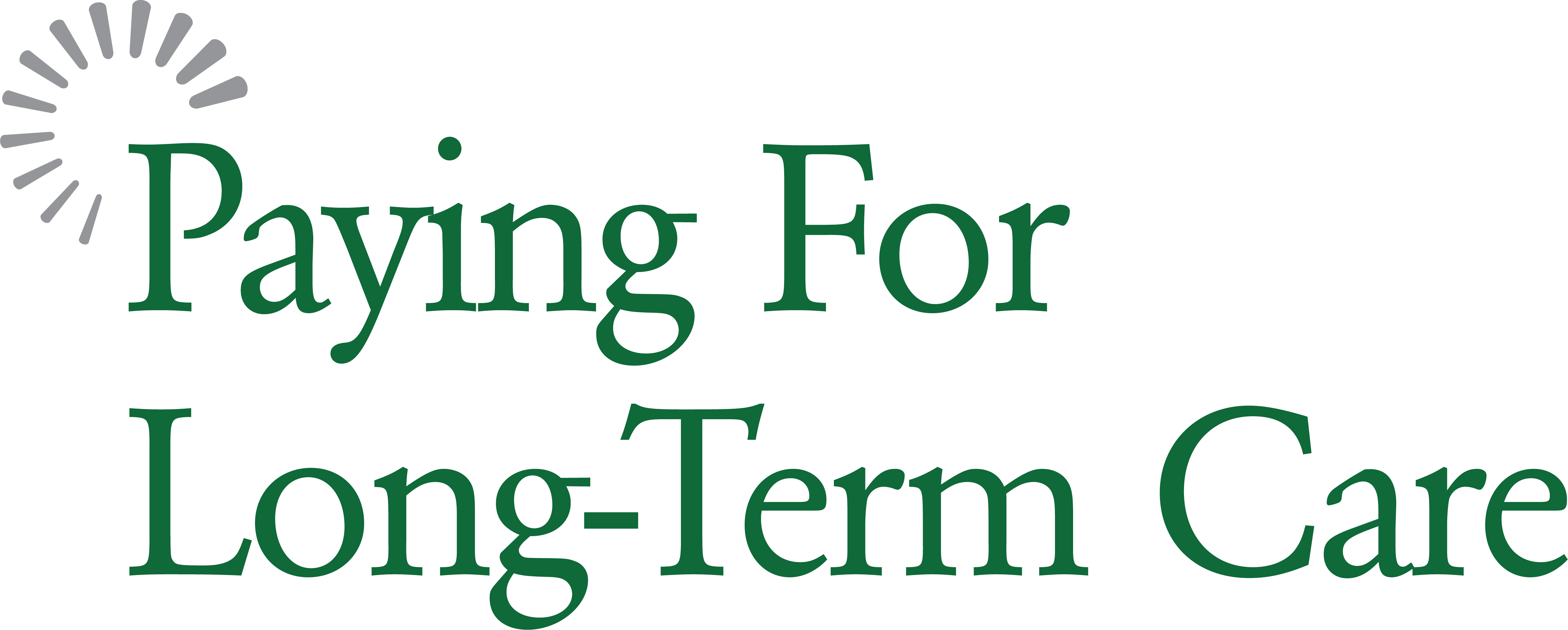 Free Family Resources
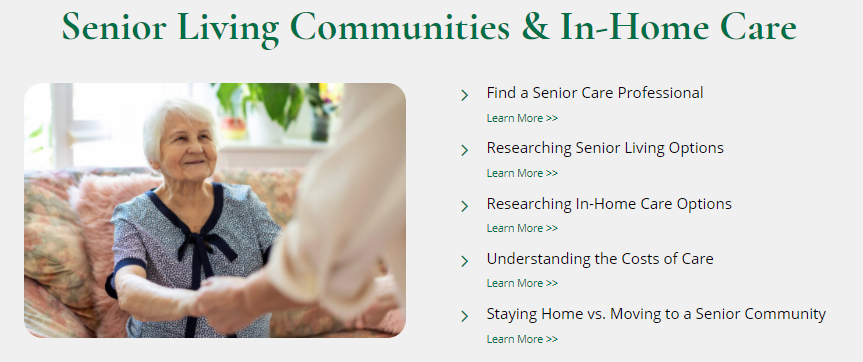 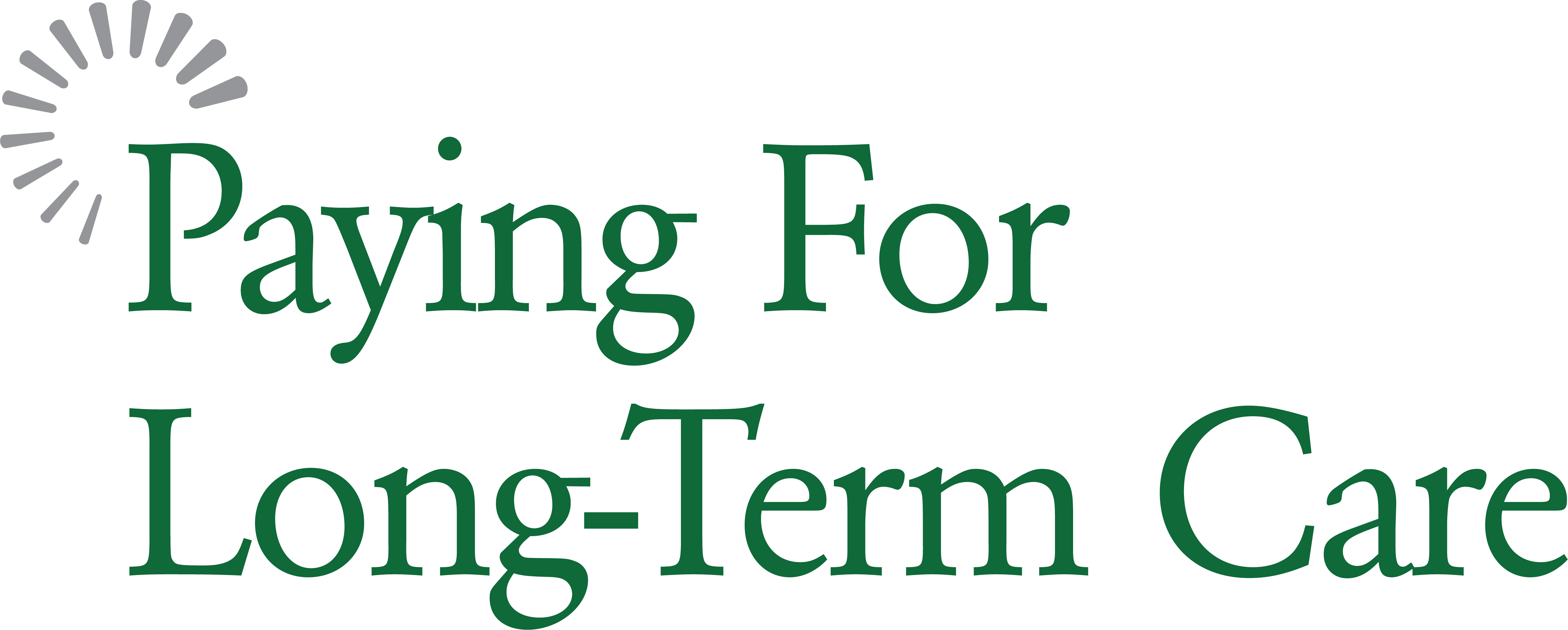 Free Family Resources
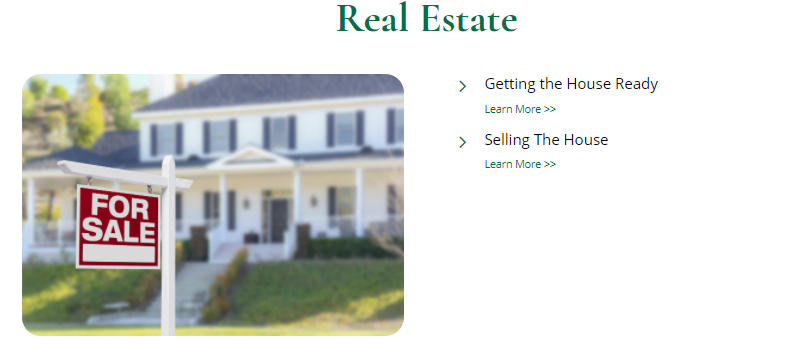 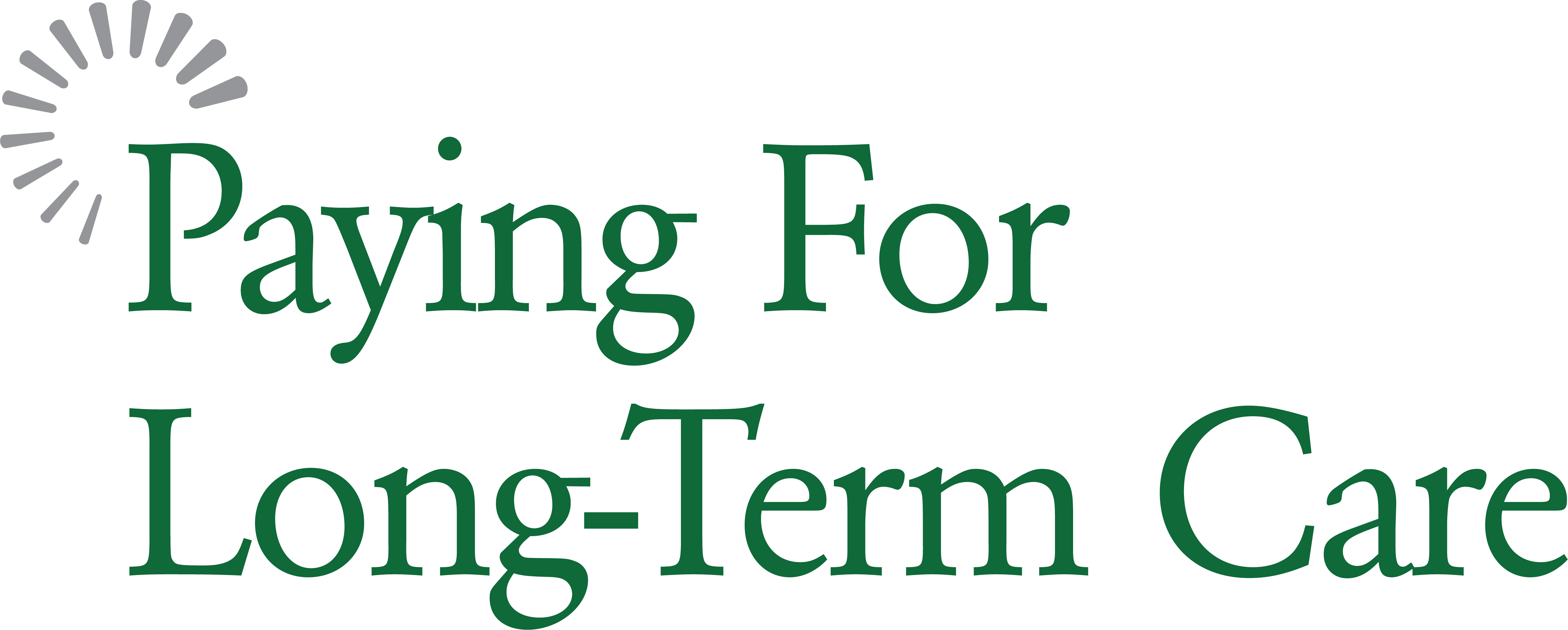 Free Family Resources
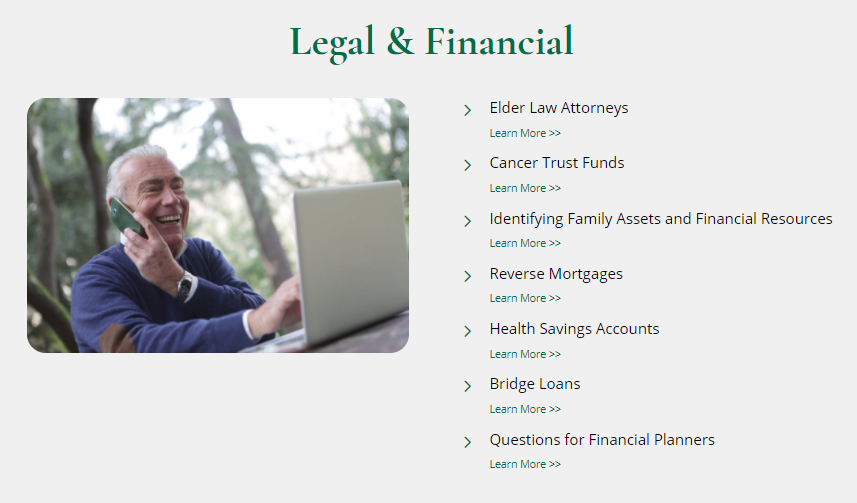 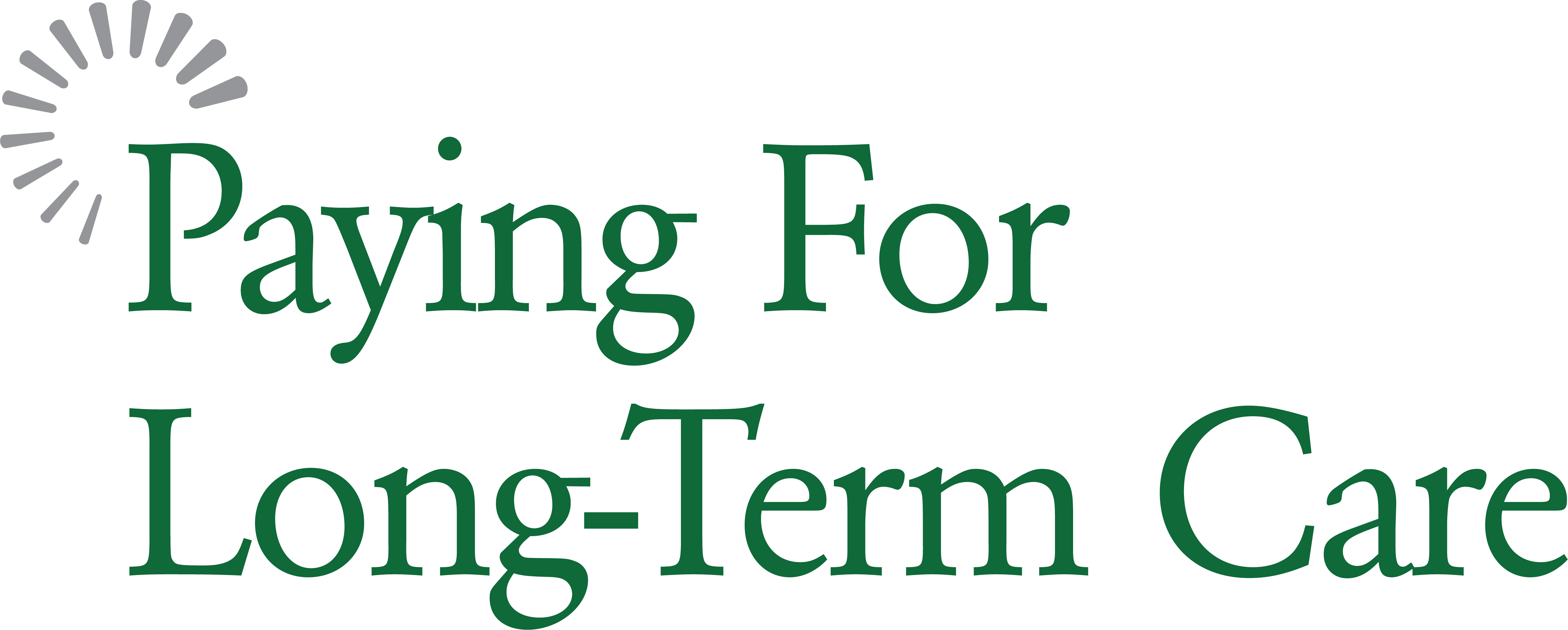 Free Family Resources
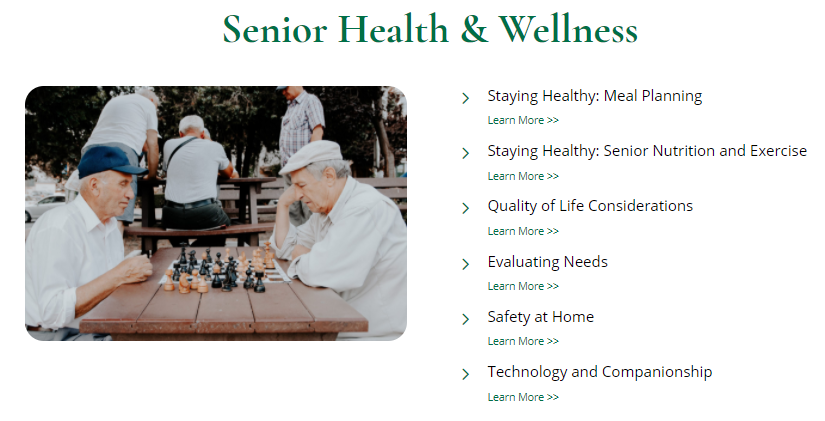 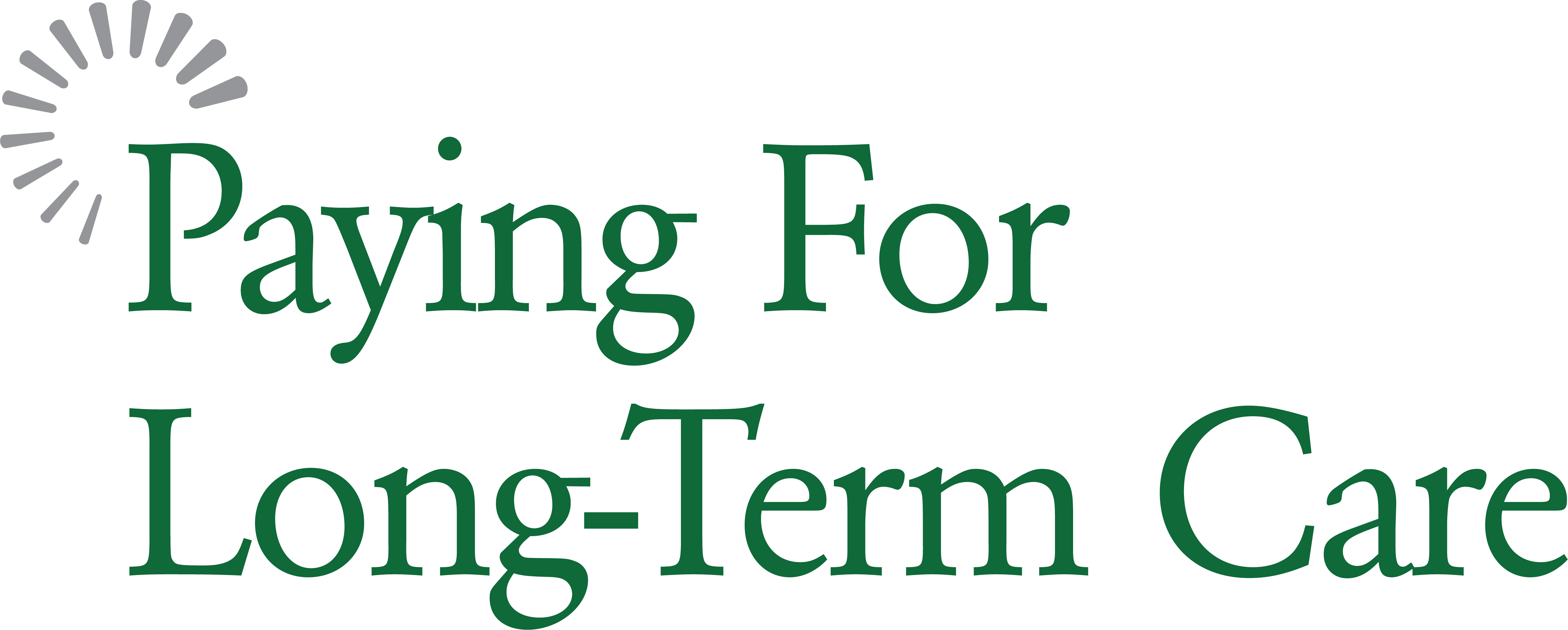 Resources to help families and Seniors transitioning in to long-term care
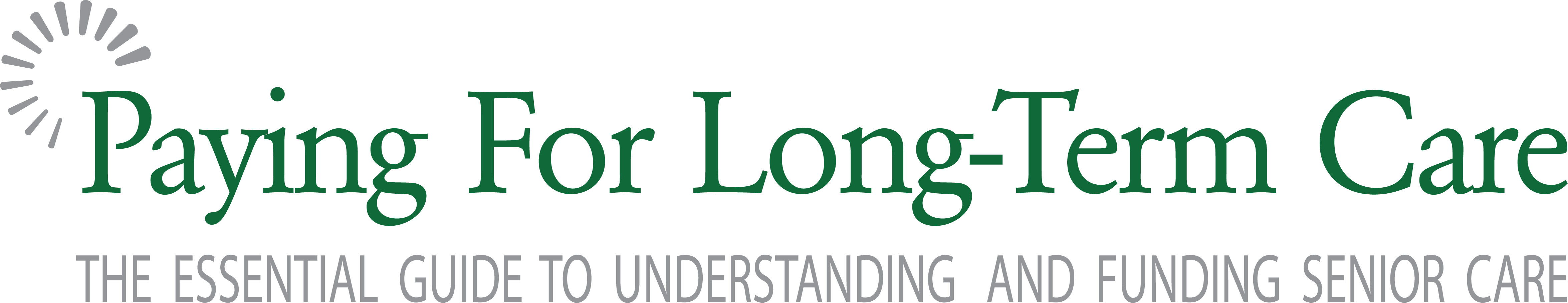 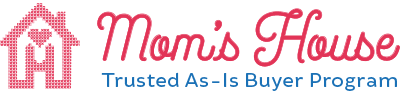 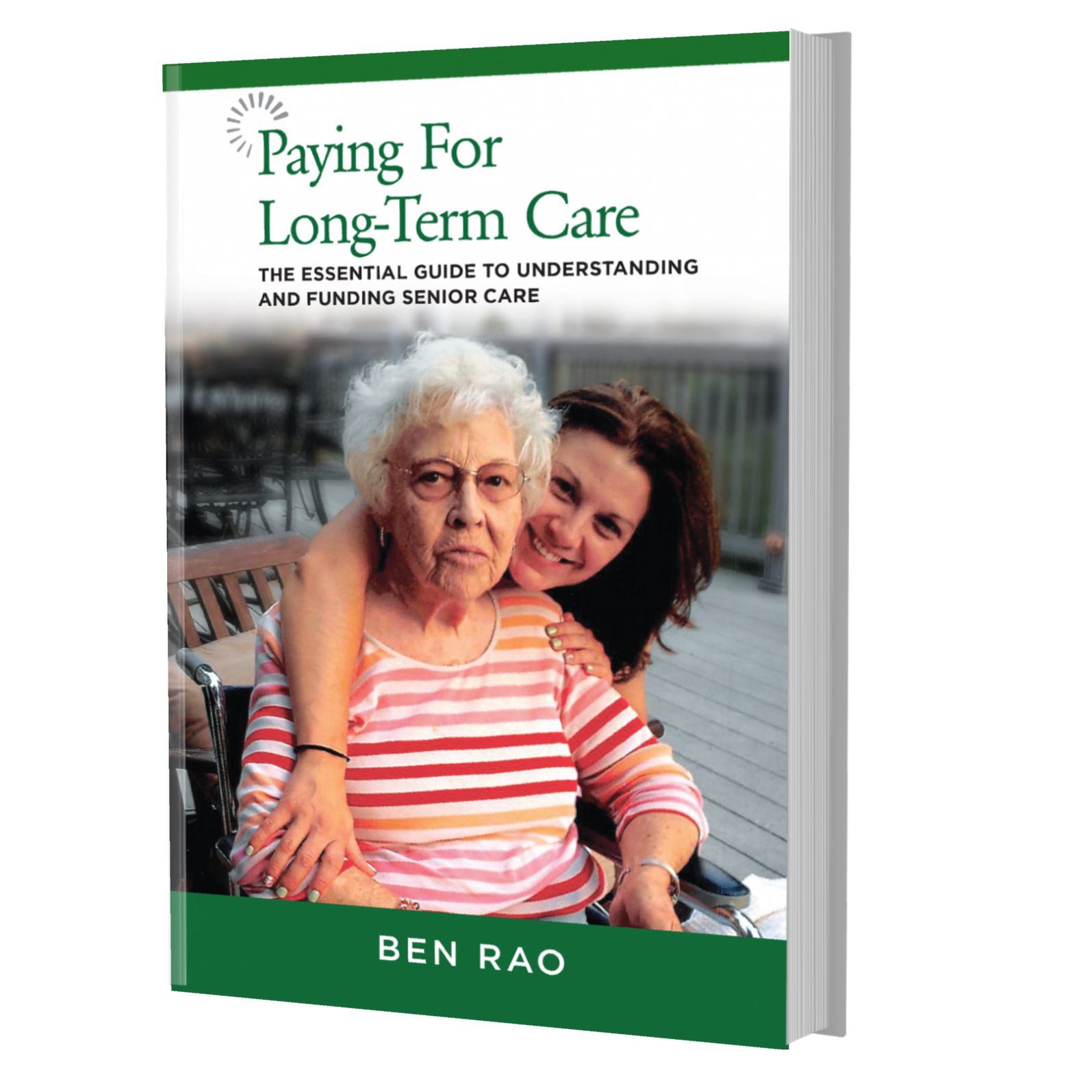 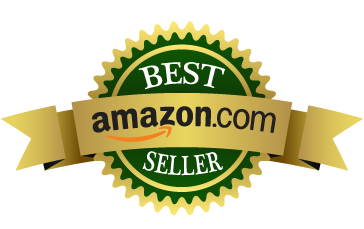 FUNDING 
FOR SENIORS
 WITH CANCER
Ben Rao  -  brao@payingforlongtermcare.com  816-585-7027
Getting Started

Go to MomsHouse.com and download our 
brochure and start moving seniors in sooner 

Ben Rao
ben@momshouse.com
816-585-7027
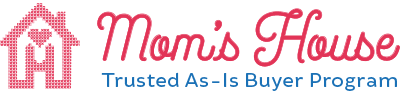